FIN 360: Corporate Finance
Topic 1: Introduction to Finance
Larry Schrenk, Instructor
Today’s Outline
Some Syllabus Details

About the Course

Broad Goals of the Course

Finance

Economic Thinking
1. Syllabus: The Boring Part
Contact Information
Office: Somsen 319F

Telephone 507-457-2388 

E-Mail
lschrenk@winona.edu

Webpage
http://larryschrenk.com/
Class Details
Syllabus Next Class

Course Web Pages
http://larryschrenk.com/FIN360/FIN360.htm
Office Hours
Office Hours:

9:00-9:50 AM on Monday, Wednesday, Friday

12:00-12:50 PM on Monday, Wednesday, Friday

2:00-2:50 PM on Monday, Wednesday, Friday

Tuesday and Thursday Mornings

On Campus Policy

Office Hour Conferences

Google Docs Sign Up
Textbook
Eugene F. Brigham and Joel F. Houston. Fundamentals of Financial Management, Concise Edition,  9th Edition. South-Western.






Looseleaf or eBook bundled with MindTap
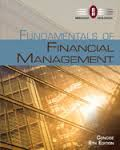 Financial Calculator
Acceptable Calculators:
TI 83/84 Graphing
TI BA II Plus, HP 10BII, HP 10BII+
If you want to use a different calculator, see me

Three Methods:
Tables
Formulae
Calculator

On NOT becoming an expert with a financial calculator
Evaluation
Exams (60%)

Group Project (20%)

MindTap Homework (20%)

Collaboration
Exams
Three Exams (20% each)

No Crib Sheets, Formulae Sheets, Etc.
Financial Ratios

Exam Reviews

Dates on Schedule Page

First Exam Very Early (9/12)
Exam Format
Format
100 Points
Short Answer: 10 Questions (50%)
Calculation: 5 Questions (50%)

Not Cumulative
But Later Material Builds on Earlier!
Pretest
Friday

D2L Format
???
Must have laptop

No Impact on Course Grade!
MindTap
Online Homework (20%)

Due Dates: Class after Exam

Details Next Week
Course Project
Group Project (20%)
Except in unusual circumstances, all group members receive the same grade

S&P 500 Firm
Analyze Financial Statements
Statistical Analysis
Price Bonds
Etc.
Schedule
Financial Markets and Institutions

Basic Financial Tools

Risk versus Return

Valuation

Corporate Policies
Getting Help
Office Hours
Listed above

Exam Reviews
2. About the Course
About Me
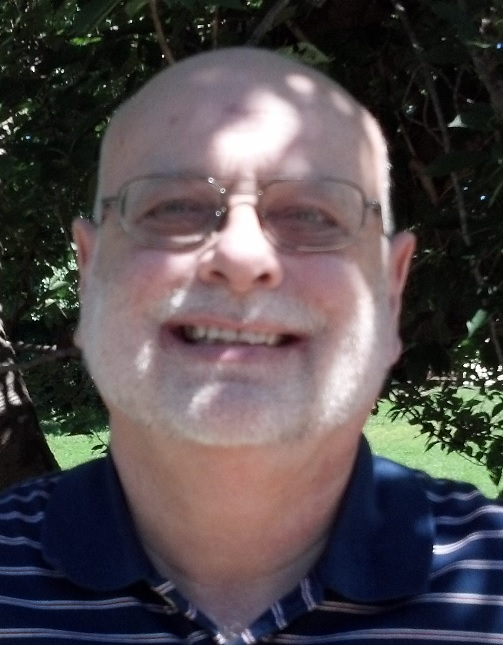 ?????

Home Page
About You
Introductions
Pairs

Index Cards

Pictures
About the Course
Teaching Approach







http://www.youtube.com/watch?v=c00GPvns31U
About the Course
Teaching Approach

Socratic Method

Think-Pair-Share (T-P-S)

Current Events/Important Themes
Note Taking Skills
Here are some web sites that will help, if you want to improve your note taking:

http://www.lifehack.org/articles/productivity/student-guide-effective-note-taking.html

http://www.artofmanliness.com/2012/01/27/write-this-down-note-taking-strategies-for-academic-success/

http://www.techlearning.com/Default.aspx?tabid=67&EntryId=3858

http://www.law.harvard.edu/current/student-services/taking_notes.pdf
3. Goals of the Course
Goals
Finance
Theory
Calculation
Real World Practice

Economic/Financial Thinking
Personal Finance
What does Finance Do?
Possibilities…
Make a Profit
Analyze Corporations
Model Human Behavior
Look at Incentives
Study the Human Brain
Predict the Future
Some Big Themes
Trade-Offs

Short-Term versus Long-Term

Valuation

Quantification
Some Big Ideas
Risk versus Return
Return–Easy; Risk–Hard

Diversification

Market as Benchmark
FIN 360: Corporate Finance
Topic 1b: Financial Markets and Institutions
Larry Schrenk, Instructor
Today’s Outline
Syllabus and Project
Types of Exchange
Agency Issues
Market Efficiency
Behavioral Finance

Website: Hoovers
Initial Concerns from Last Class
Next time
1. Syllabus and Project
Syllabus: Participation
Required

Penalty
Up to 10% Deduction from Final Grade

Questions
Course Project: Overview
Form Groups of 4-5 Students
Groups Assigned Shorty
Excel Spreadsheet
Due Last Day of Class
One Excel Spreadsheet 
Submit in D2L
One Spreadsheet per Group
No E-mail Attachments
Project Guidelines and Example
Course Project: Firm
‘S&P 500’ (see Wikipedia for List)
Alternates Must be Approved

Firm Criteria:
Solvent and Simple
No Financial Firms
Issues Long-Term Bonds
Paid Dividends for Last Five Years
Syllabus/Course Questions
?????
2. Types of Exchange
Transfer Methods
Private Exchange
Direct Transfer
EXAMPLE?

Brokers 
Third-Party Mediation
EXAMPLE?


Markets
Public, Anonymous Exchange
EXAMPLE?
Brokers
Mediates buyer and seller
Distinguish from ‘Agent’
Distinguish from ‘Dealer’

Commission

Financial Institutions
Types of Financial Institutions
Depository
Commercial Banks
Credit Unions

Pension Funds and Life Insurance

Investment Vehicles
Investment Banks
Mutual Funds
Hedge Funds
Exchange Traded Funds
Private Equity Companies
Functions of Financial Institutions
Mediation of Savers and Firms

Pooling of Funds

Efficient Flow of Capital

Risk Reduction/Allocation
Markets
Public, Centralized Exchange of Good and Services
Physical or Electronic

Financial Markets
Financial Assets Trade
Investable Funds
Return
Risk
Market Characteristics
Price Discovery

Efficiency

Economic Growth

Monitoring
Market Functions
Raise Capital

Investment Opportunities

Liquidity

Clearinghouse
The Market for Stock
Primary
IPO versus Seasoned Issue
Function?

Secondary
Transfer of Ownership
Function?
Importance for Firm?

Risk and Return Implications
3. Agency Issues
Agency Paradigm
Delegation

Actors

Principal

Agent
Agency Paradigm
Examples:

Politics

Law
Agency Paradigm
Business Applications:

Executive vs. Shareholder

Bondholder vs. Stockholder
4. Market Efficiency
Efficient Market Hypothesis
Expectation Implications

Informational Efficiency

Fair Price

Luck
Types of Efficiency
Weak Form
Historical Prices

Semi-Strong Form
All Public Information	

Strong Form
All (Public and Private) Information
Anomalies and Critique
January Effect

Bubbles
Black Monday, 19 October 1987 

Insider Trading

Technical/Fundamental Analysis

Behavioral Finance
5. Behavioral Finance
T-S-P (Think-Pair-Share)
Linda is 31 years old, single, outspoken, and very bright. She majored in philosophy. As a student, she was deeply concerned with issues of discrimination and social justice and also participated in antinuclear demonstrations.
Which is most likely:
A. Linda is a bank teller. 					
B. Linda is a bank teller active in social causes.
Overview
A field of finance that proposes psychology-based theories to explain some financial decision making.

http://www.investopedia.com/terms/b/behavioralfinance.asp
Behavioral Finance
Bounded Rationality

Heuristics

Market Inefficiencies
Behavioral Finance
Examples:

Framing
The term frame dependence means that the way people behave depends on the way that their decision problems are framed

Anchoring
The concept of anchoring draws on the tendency to attach or "anchor" our thoughts to a reference point - even though it may have no logical relevance to the decision at hand.
Framing
Frame 1
Of 600 people infected, a proposed medication will save 200 of those infected.

Frame 2
Of 600 people infected, a proposed medication will allow 400 of those infected to die.
Anchoring
Two Questions
What are the last three digits of your Social Security number?

In what year did Attila the Hun threaten to attack Rome?.